KOVO MĖNESIO IŠŠŪKIS„JAUNAS JUDĖSI – SENAS NESIGAILĖSI“
IŠŠŪKĮ PRIĖMĖ ir įgyvendino:
Vilniaus lopšelis – darželis „Pasakaitė“
„Čiulbuonėlių“ grupė
Mokytoja edita navardauskienė
Svarstėme:Kodėl svarbu judinti savo kūną?
Didina raumenų masę, apimtį, jėgą ir stangrumą
Padeda užtikrinti taisyklingą laikyseną
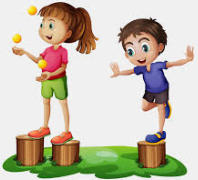 Kai kurie raumenys užtikrina vidaus organų darbą
Gerina skrandžio ir žarnyno veiklą
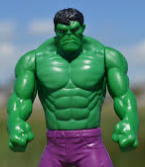 Suformuoja tinkamą kaulų struktūrą
Padeda išlaikyti pusiausvyrą
Padeda nervų sistemai
Kiekvieną rytą išjudinome kūną mankštos pagalba
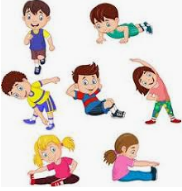 Paklausyk dainelės apie mankštą!
https://www.youtube.com/watch?v=kikzJtgstA4

O dabar išsirink, kurią mankštą nori daryti ir pirmyn!
https://www.youtube.com/watch?v=Veb2aqddbbk
https://www.youtube.com/watch?v=rsosNffapAM
https://www.youtube.com/watch?v=j7GytKoE7nU
Nuolat Tyrinėjome: Ar ilgai galime išlaikyti Pusiausvyrą?
Padaryk taip, kaip paveikslėliuose ir nenukrisk kol suskaičiuosi iki 10.
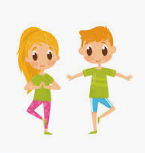 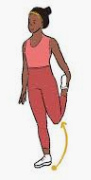 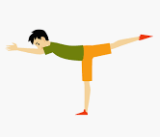 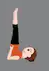 Rūpinomės savo akimis ir jas mankštinome
Dabar pamankštinkite akytes!
https://www.tevu-darzelis.lt/akiu-manksta-vaikams/
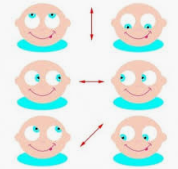 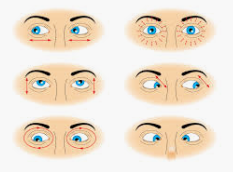 Prisiminėme ir Liežuvio mankštą
„Liežuvio kova“ 

Suaugęs  vaikui į burną  duoda obuolio skiltelę.
Užduotis: liežuviu išstumti burnoje esančią vaisiaus skiltelę.
„Sūpuoklės“ 

Liežuvis iškišamas laukan. Suaugęs ant jo galiuko padeda kokį nors smulkų valgomą daiktą: raziną, riešutą, mažą makaroną, vaflinį paplotėlį ar kt. 
Užduotis: atsargiai, kad uždėtas daiktas nenukristų, sukinėti liežuvį į kairę, dešinę puses.
„Riešutėlis“ 

Suaugęs duoda vaikui riešutą. 
Užduotis: liežuviu kuo greičiau pastumti riešutą burnoje į tą vietą, kurią nurodo suaugęs. (į kairį skruostą, į dešinį, paslėpti po liežuviu, paslėpti užriečiant liežuvį į viršų ir kt.). Vietoje riešuto galima naudoti razinas. Liežuviu galima skaičiuoti, kiek burnoje yra razinų ar riešutų.
Pažaiskime su liežuviu!
Išbandėme: Raidžių ir gyvūnų jogą
Pabandykite savo kūnu „išlankstyti“ raides.
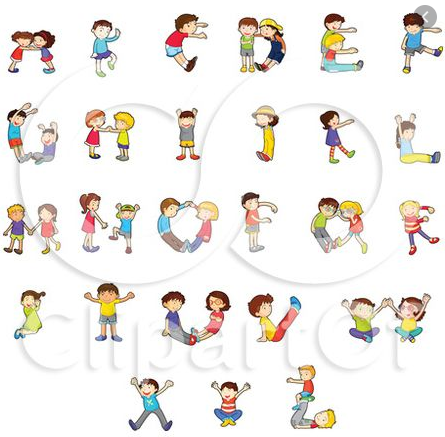 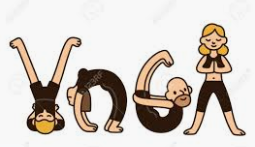 Gyvūnų joga
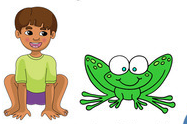 Pabandykite pamėgdžioti gyvūnus.
https://www.youtube.com/watch?v=75m2xWoFBaA
https://www.youtube.com/watch?v=SwPmh-9fxQc
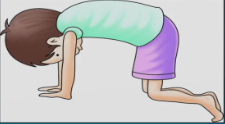 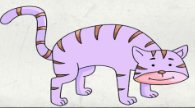 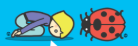 Išsiaiškinome: ar esame lankstūs ir galime atlikti Kūno tempimo pratimus
Pažiūrėkime ar esi lankstus. Pabandyk padaryti taip, kaip paveikslėliuose.
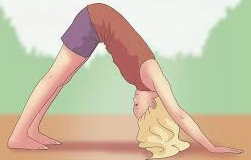 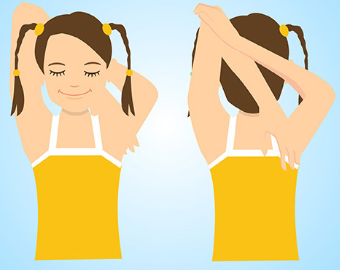 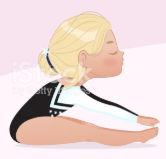 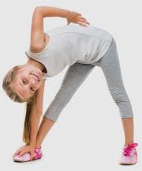 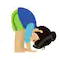 Klausydami pasakos susipažinome su jogos judesiais
Paklausykite pasakos ir kartu darykite jogą.
https://www.youtube.com/watch?v=3wc3rensDJE
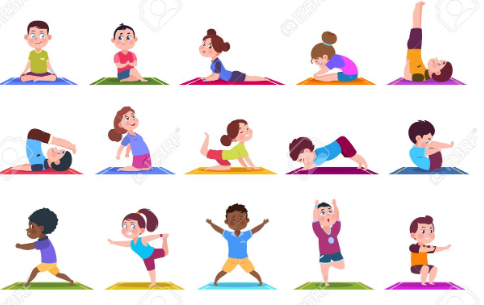 mankštinome Rankų ir kojų pirštukus
Pamankštinkite rankytes ir išmokite naujų žaidimų.
https://www.youtube.com/watch?v=87Yg6DDNzgg

Pažaiskite su draugais bei pasigaminkite žaidimą namuose.
https://www.youtube.com/watch?v=zclrU51IxCo
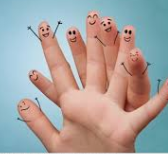 Kojų pirštų mankšta
Po rankų pirštų žaidimų, reikia pramankštinti ir kojų pirštus.
Žaidimas: paimkite grikių ar ryžių maišelį ir pėdutėmis „iškepkite pyragą" minkykite tešlą, mėtykite, pabarstykite cukraus, karamelės ir t.t Reikia pasitelkti vaizduotę.
Žaidimas: paimkite su kojų pirštais pieštuką ar kitą piešimo priemonę ir pabandykite ką nors nupiešti su kojomis.
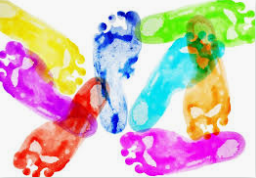 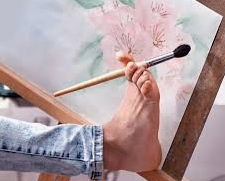 Išjudinome kūną Šokio pagalba
Šokio metu taip pat juda visas kūnas, taigi, pašokime!
https://www.youtube.com/watch?v=-jbP6NH8DZg
https://www.youtube.com/watch?v=XdZ5R0Ixmlg
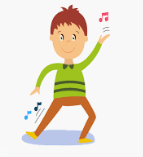 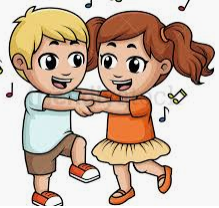 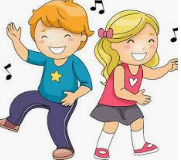 Atsipalaidavome Savimasažo pagalba
Kad pailsėtumėte po tiek žaidimų atsipalaiduokite pasidarydami masažą sau.
https://www.youtube.com/watch?v=NlbmYkwASjA
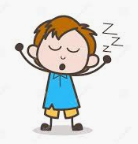 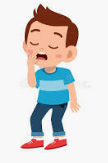 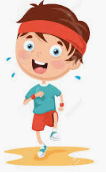 LINKSMOS IR JUDRIOS AKIMIRKOS IŠ „Čiulbuonėlių“ grupės  gyvenimo
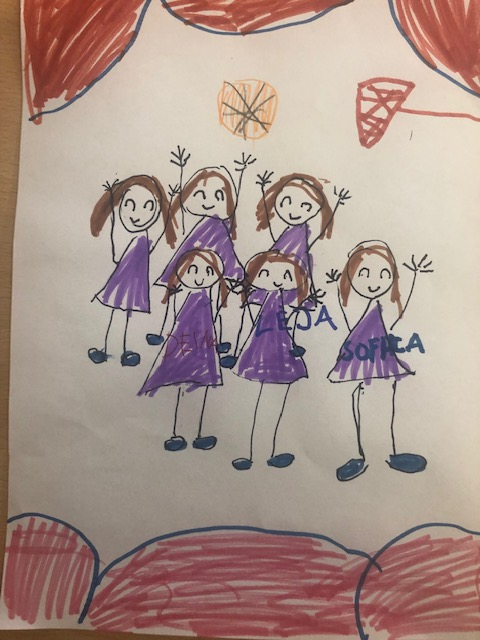 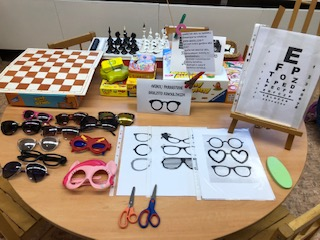 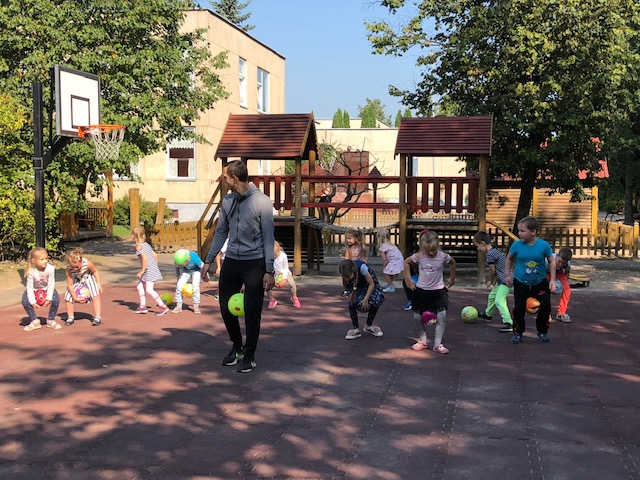 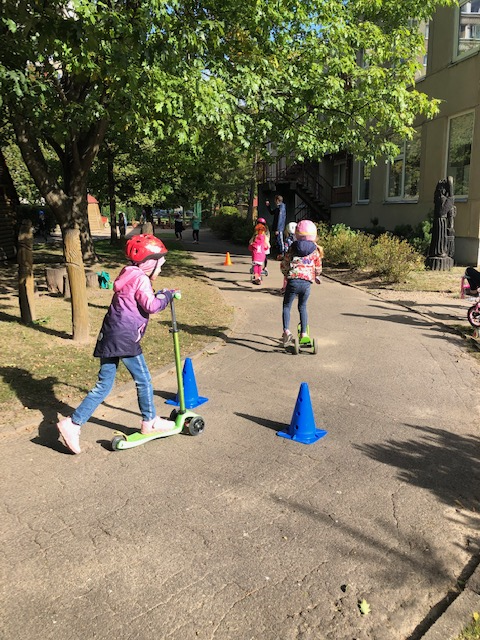 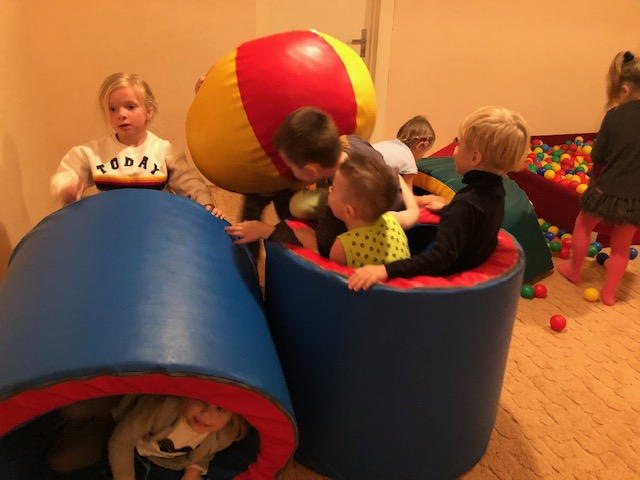 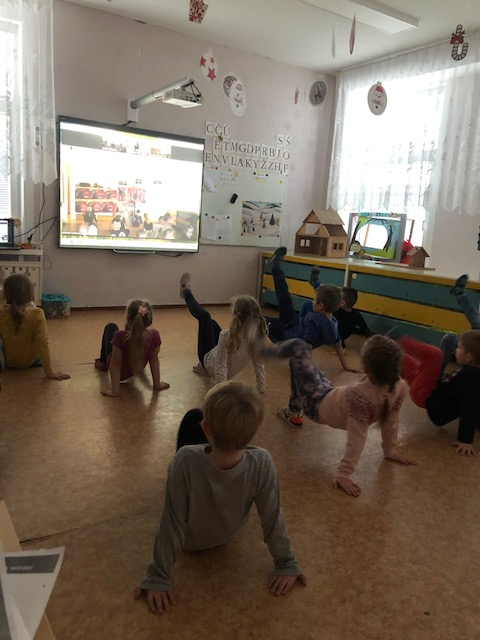 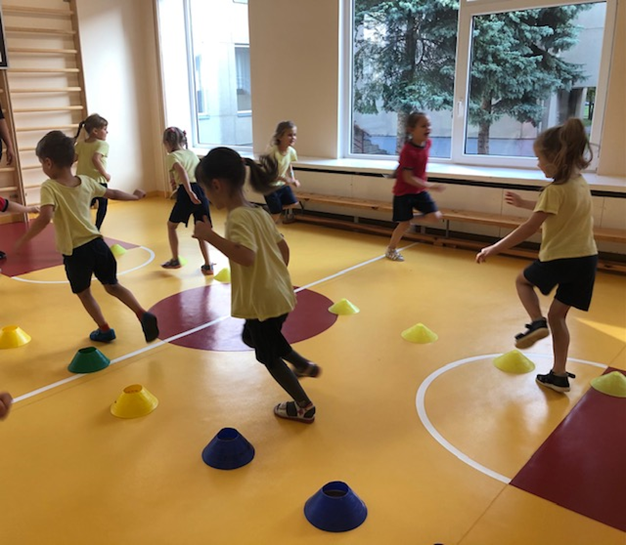 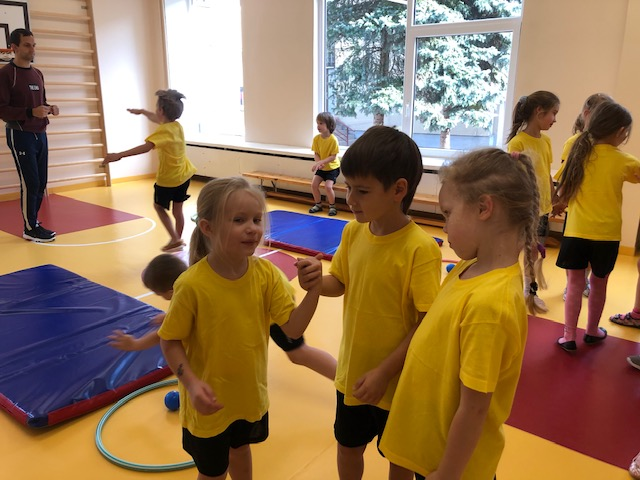 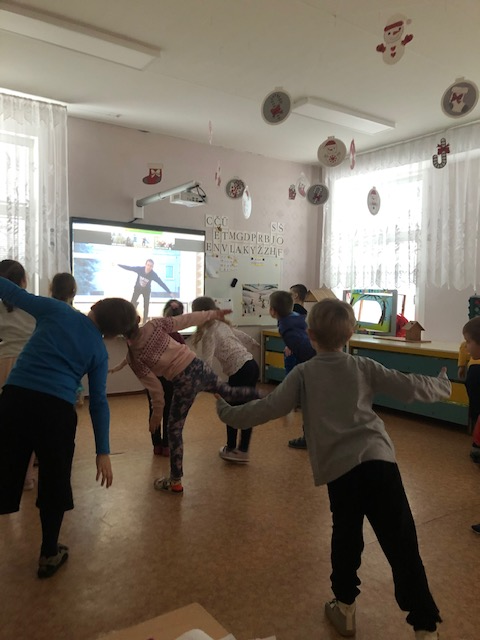 AČIŪ UŽ DĖMESĮ!
IKI KITŲ IŠŠŪKIŲ!
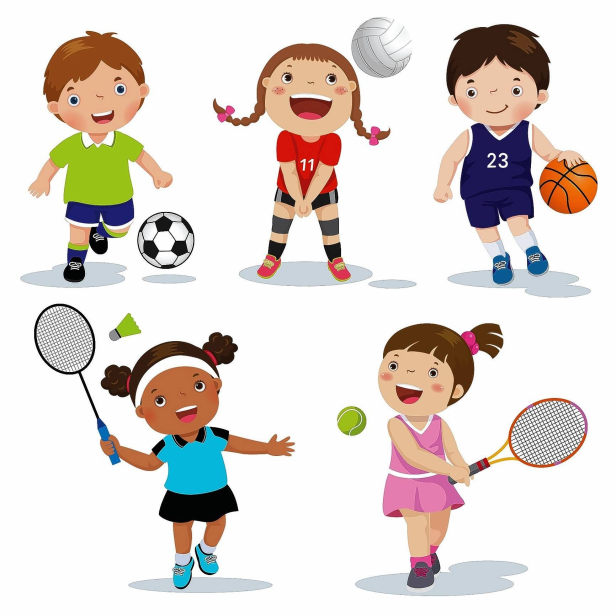